Беседа со старшими дошкольниками о Великой Отечественной войне на тему: День Победы 9 Мая
Цель:    Воспитание гражданско-патриотических чувств у дошкольников; через ознакомление с событиями Великой Отечественной Войны.
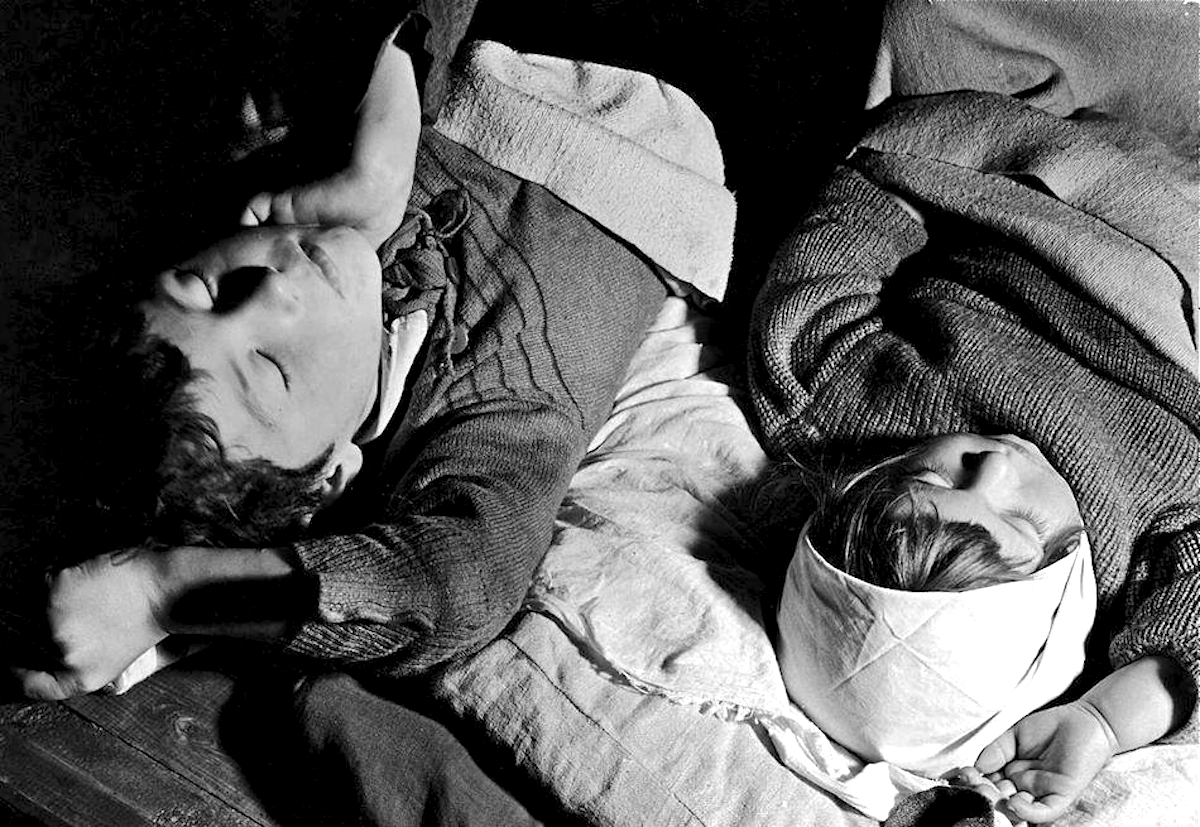 Была самая короткая ночь в году. Люди мирно спали.
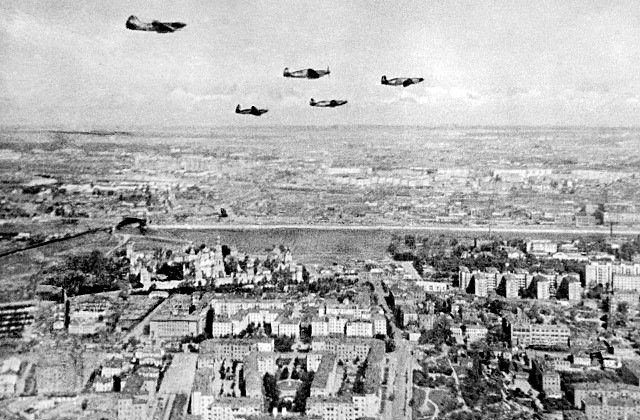 И вдруг:
— Война! Война!

Налетели фашистские самолеты и стали сбрасывать бомбы на города нашей Родины.
22 июня 1941года началась  Великая Отечественная война. Великой ее назвали потому, что не видел еще свет войны такой огромной, такой разрушительной. Никогда еще не сталкивалось в сражениях столько солдат, столько самолетов и танков, никогда еще не было разрушено столько городов, убито столько людей. Ужасная была война! А Отечественной зовут ее потому, что защищали в той войне наши солдаты свое отечество — родные поля, дома, любимых жен и детей. Защищали свободу родной страны от злых фашистов.
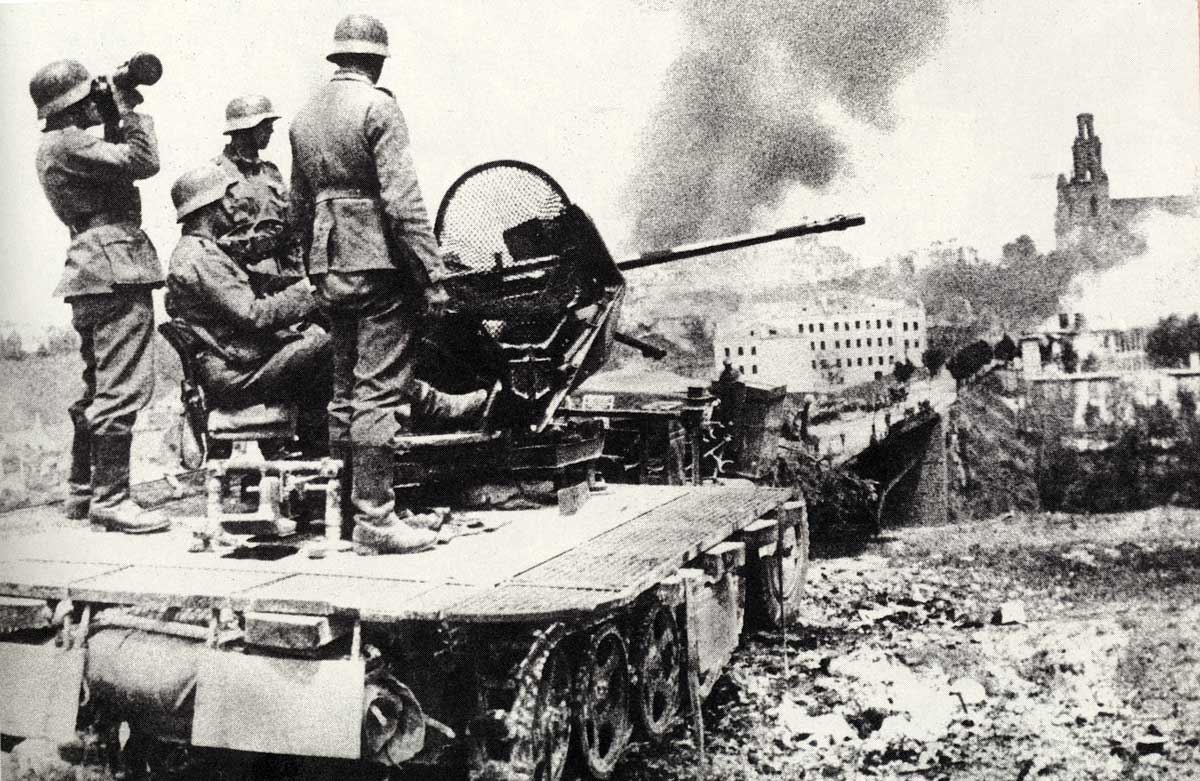 А кто такие фашисты? Это были злые, жестокие люди. Они решили, что на всей Земле должен остаться только их народ, который они считали самым лучшим. А все другие народы они хотели уничтожить. Там, где проходила армия фашистов, оставались разрушенные города и деревни, сожженные дома, убитые люди.
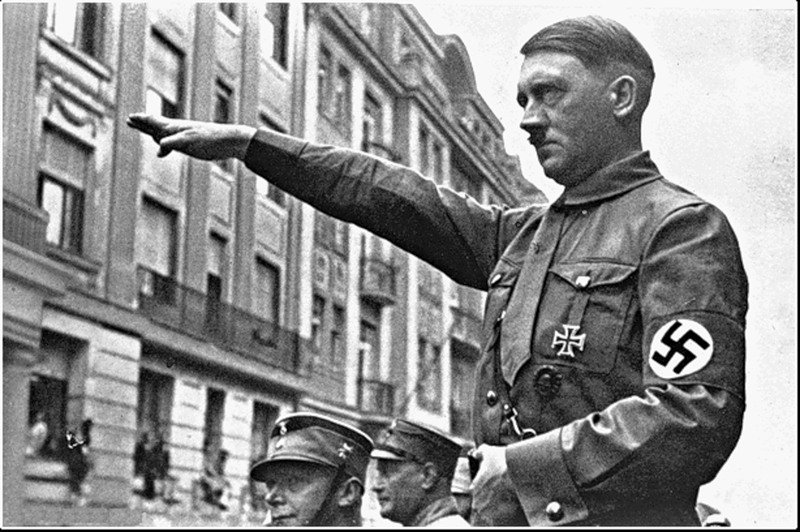 Великая Отечественная война продолжалась четыре года.
Нелёгким был путь к победе. Враги напали на нас неожиданно. У них было больше танков и самолётов. Наши армии отступали. Бои шли на земле, в небе, на море.
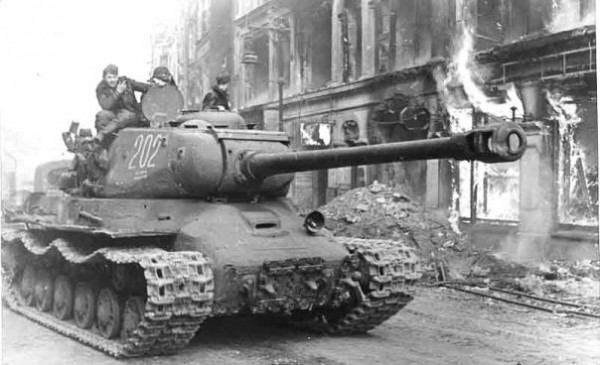 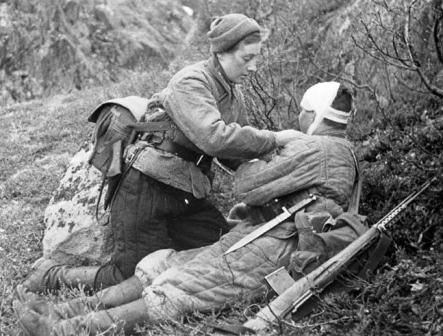 На войне сражались не только мужчины, но и женщины. Они были медсестрами, врачами, санитарками, разведчицами, связистками. Многих солдат спасли от смерти добрые женские руки. Те, кто оставался в тылу, работали на заводах, фабриках, делали оружие: танки, автоматы, самолеты, минометы и пушки.
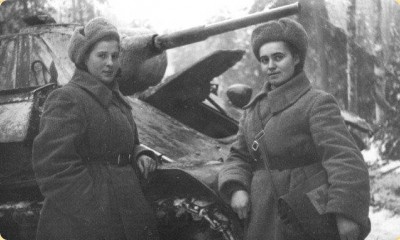 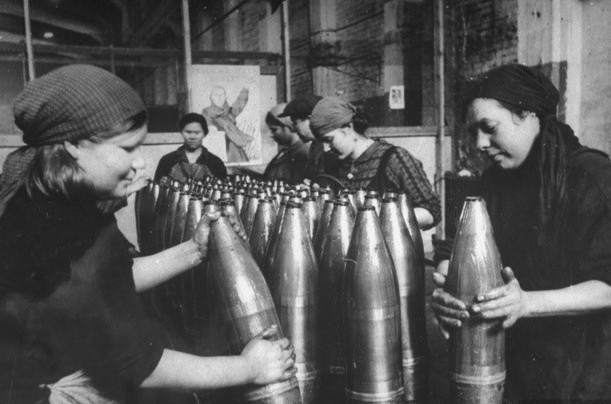 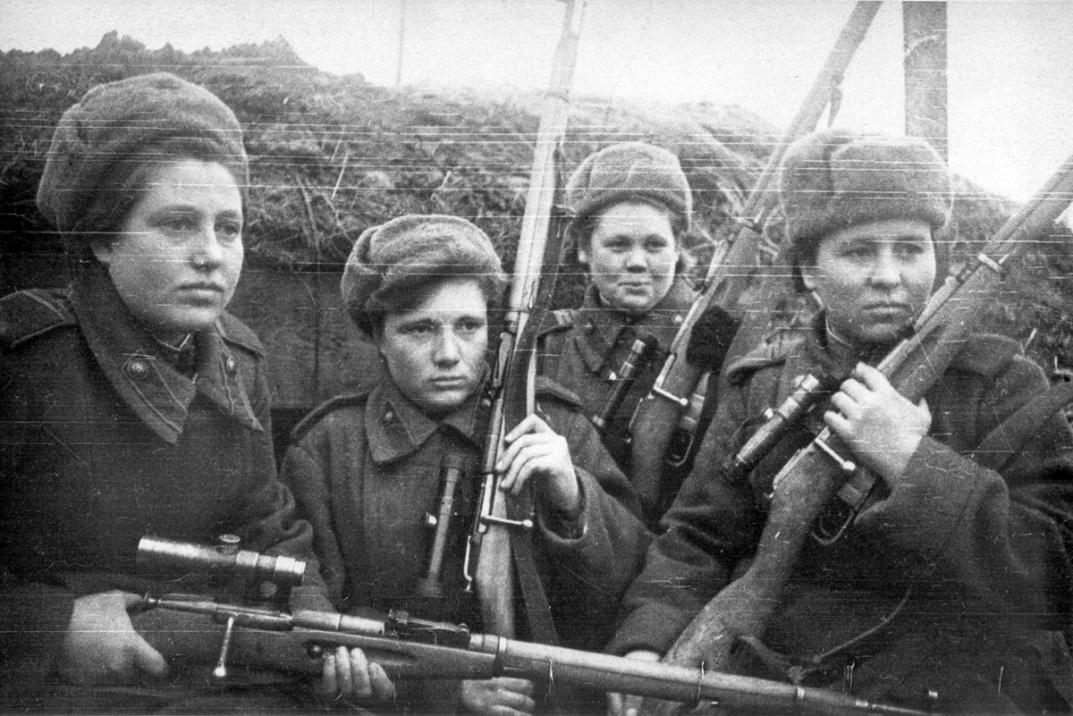 Советские люди (Советский Союз — так называлась в те годы наша страна) делали всё, чтобы остановить фашистов. Даже в самые тяжёлые дни они твёрдо верили: «Враг будет разбит! Победа будет за нами!»
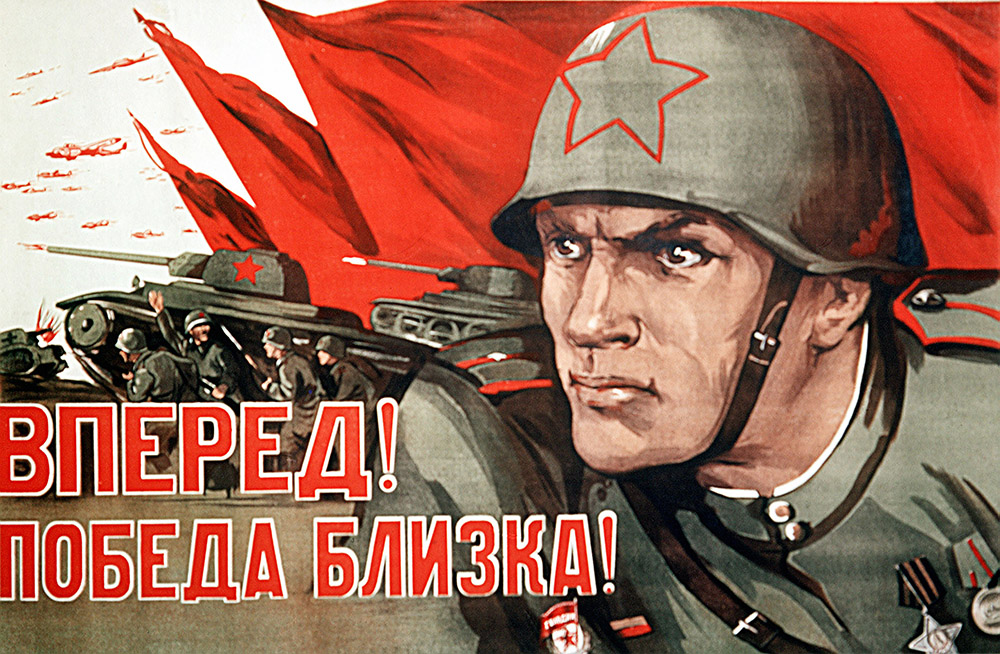 И вот пришёл день, когда наступление захватчиков было остановлено. Советские армии погнали фашистов с родной земли.
Фашисты признали полное своё поражение 9 мая. С той поры этот день стал нашим великим праздником — Днём Победы.
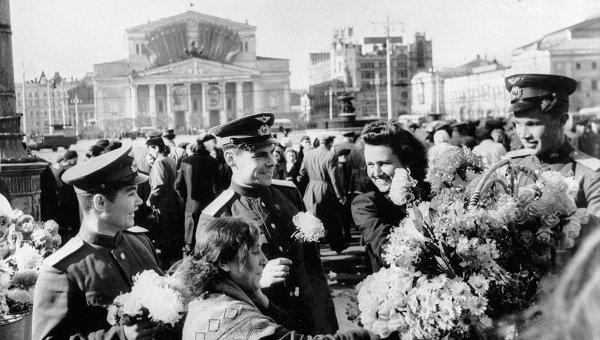 Наших солдат-победителей, возвращающихся с войны, встречали с цветами.
9 Мая, в День Победы нашего народа в великой Отечественной войне, на улицы и площади городов вышли тысячи людей. У всех на глазах блестели слезы радости и печали одновременно. Люди радовались Великой Победе и печалились о потере близких и дорогих людей.
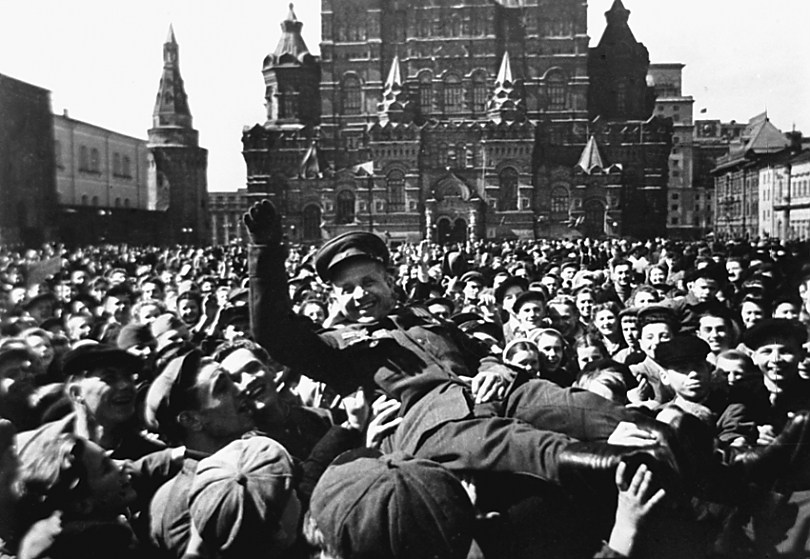 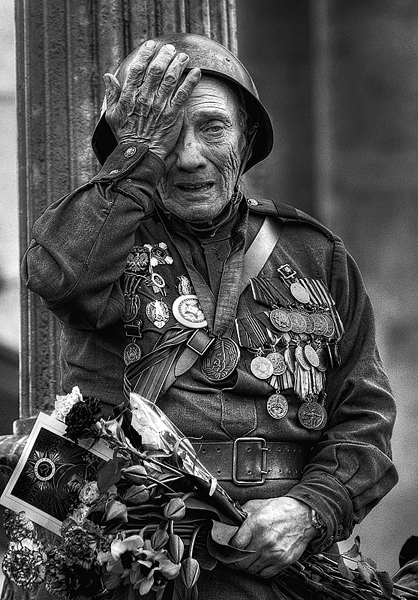 Каждый год 9 мая мы отмечаем особенный праздник  «со слезами на глазах».
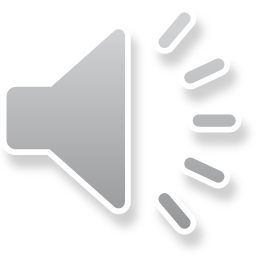 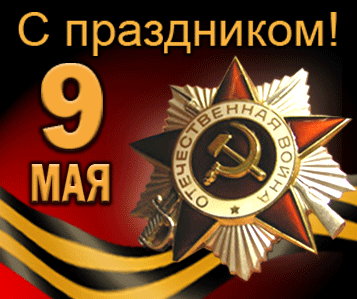 Майское утро,
Солнечный свет,
Нашей Победе
70 лет!

Красных тюльпанов
Алое пламя,
Как над Рейхстагом
Красное Знамя!

Битвы, походы –
Всё пережито,
Радость Победы!
Нет! Не забыто!

Мирное утро,
Солнечный свет,
Нашей Победе –
70 лет!
(Н. Майданик )
Вопросы для детей по теме:
Какой праздник мы отмечаем 9 мая? 
Когда началась Великая Отечественная война?
Почему она так называется?
Какая страна начала войну?
Кто такие фашисты? Что они хотели сделать с нашим народом?
Когда закончилась война? Кто победил?
Почему нужно помнить про войну?
Кого мы благодарим в этот день и за что?